Ending Energy Poverty
through Science and Cooperation
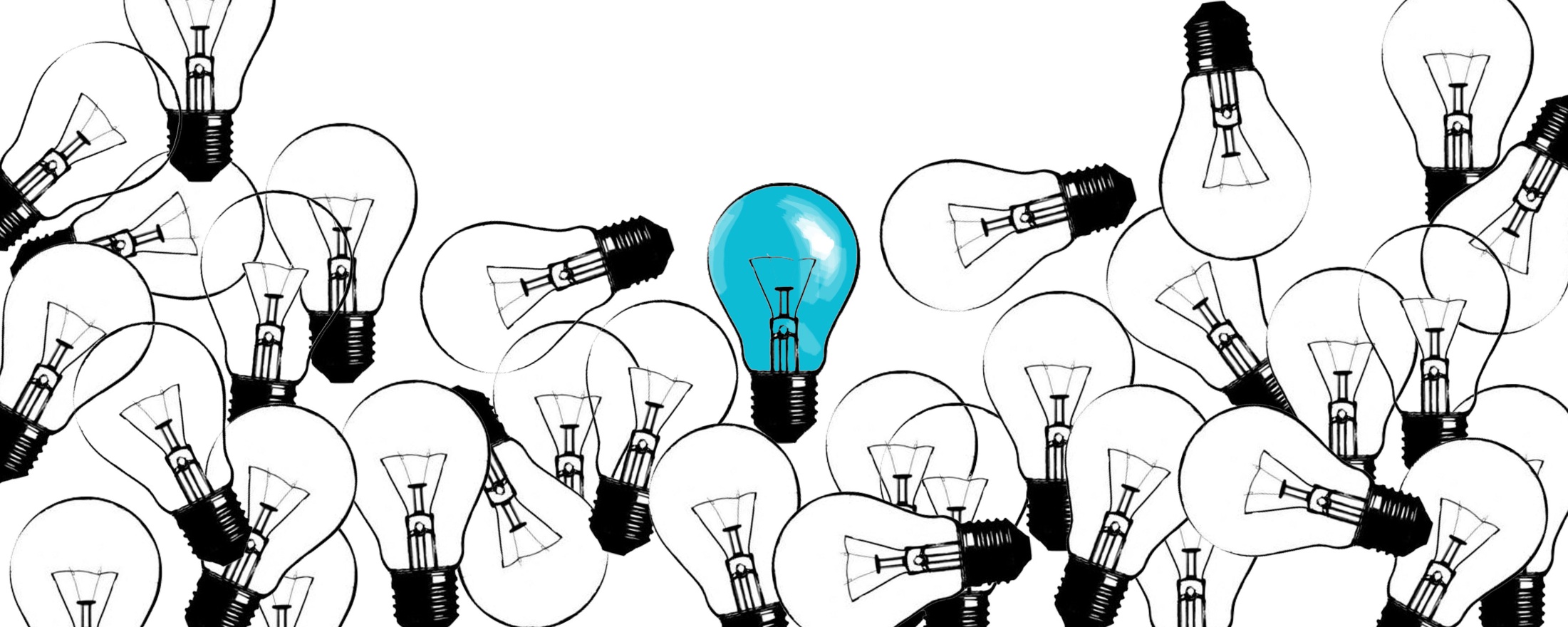 Energy Inequality
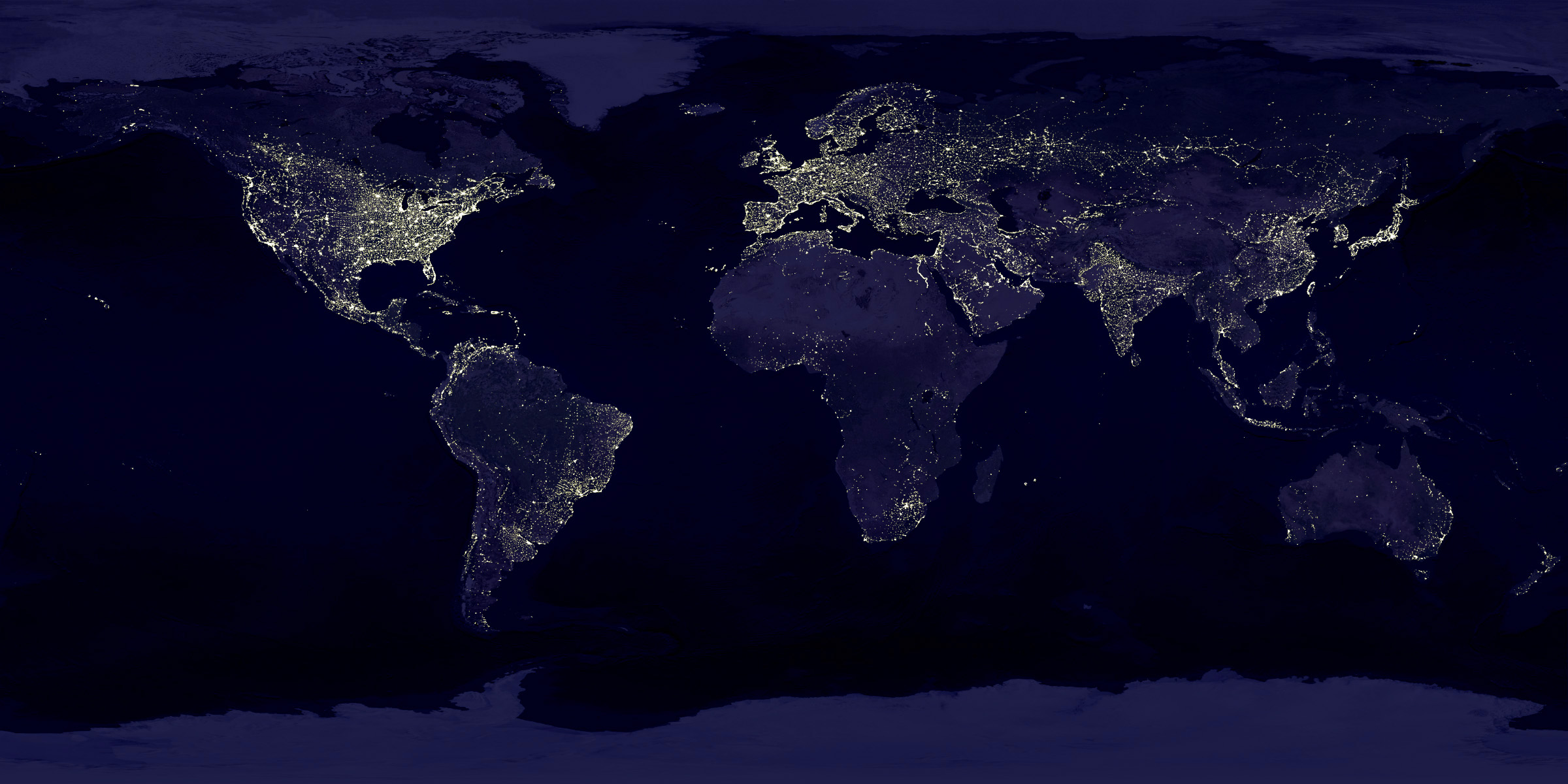 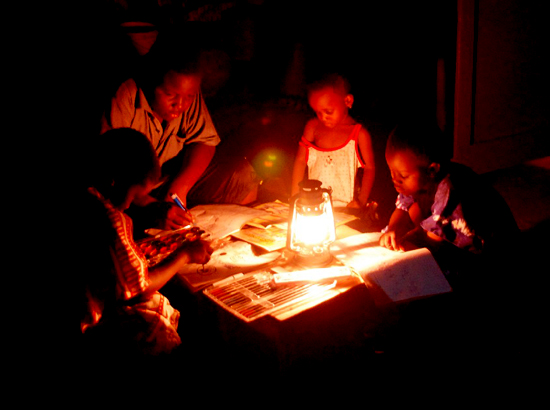 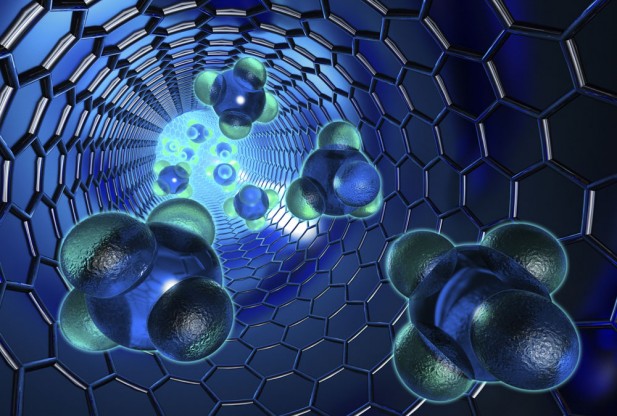 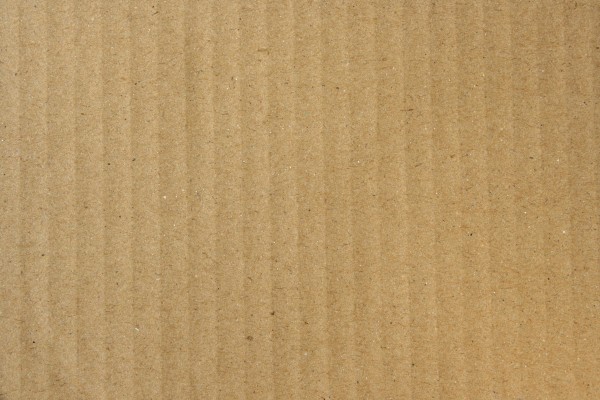 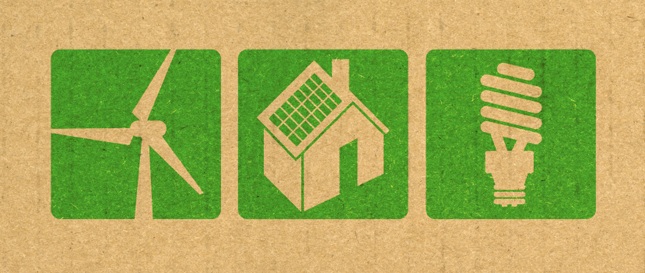 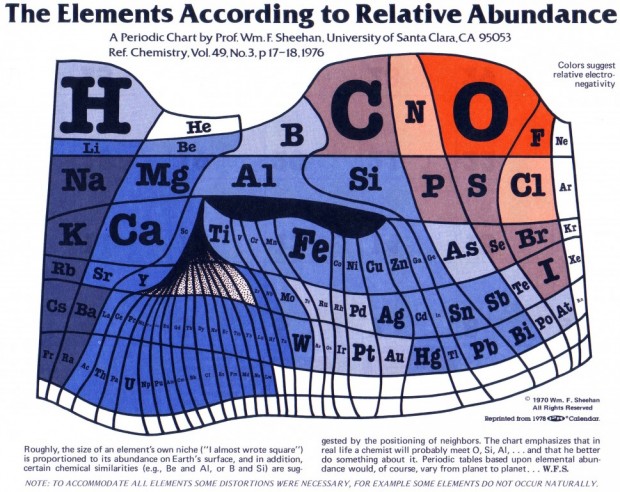 Map of Scientific Collaborations
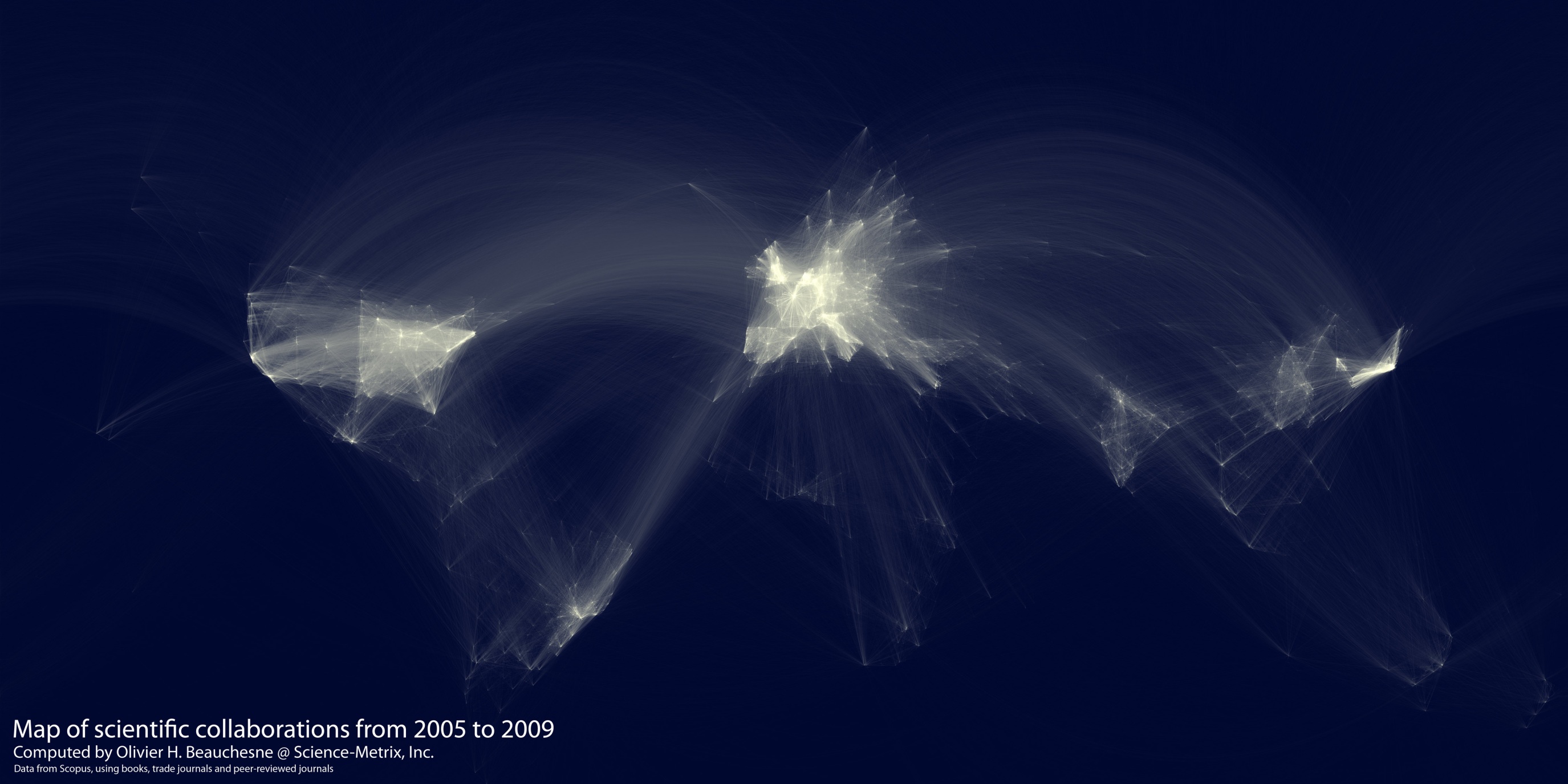 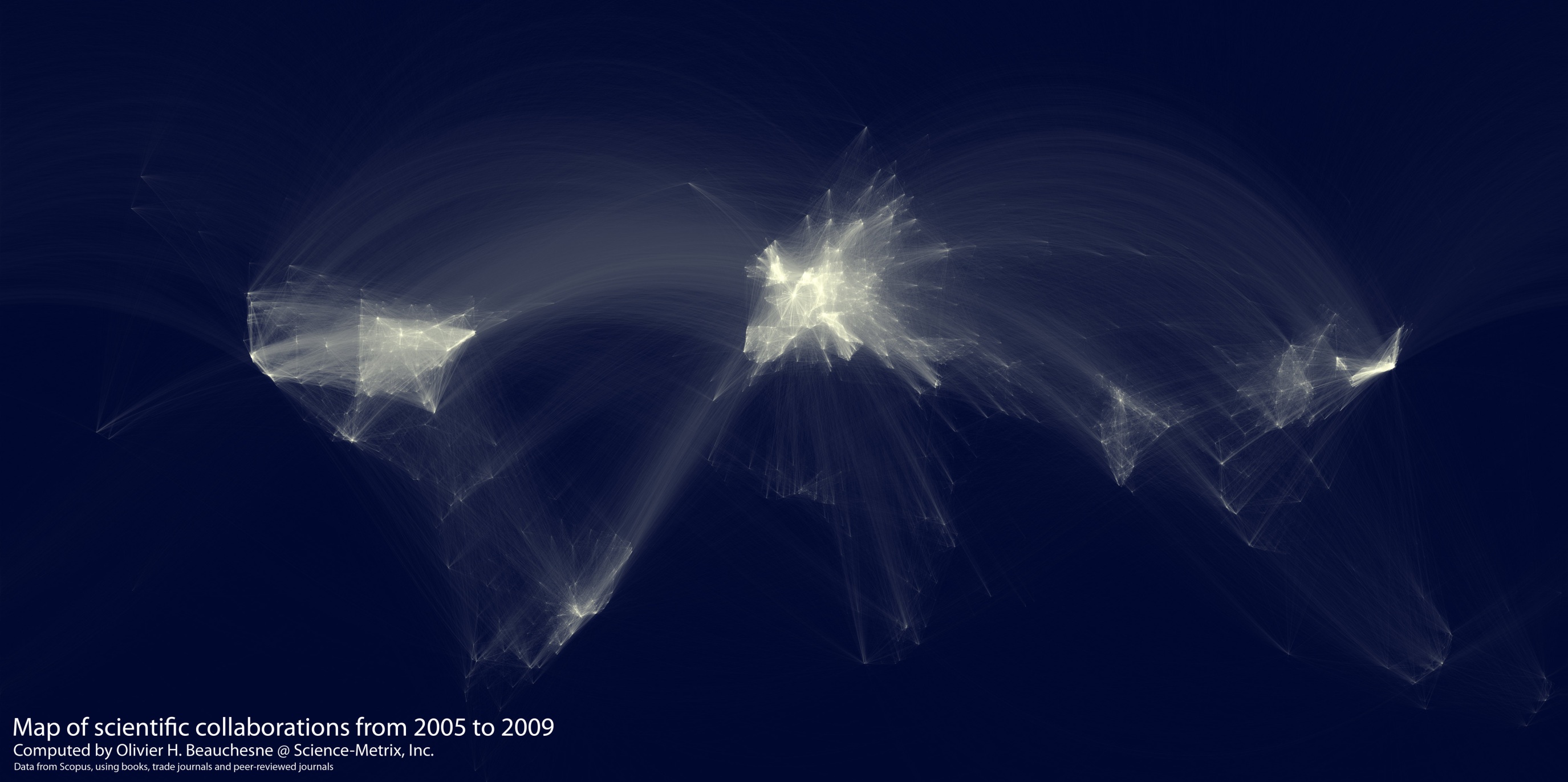 Unlocking the Emerging Potential
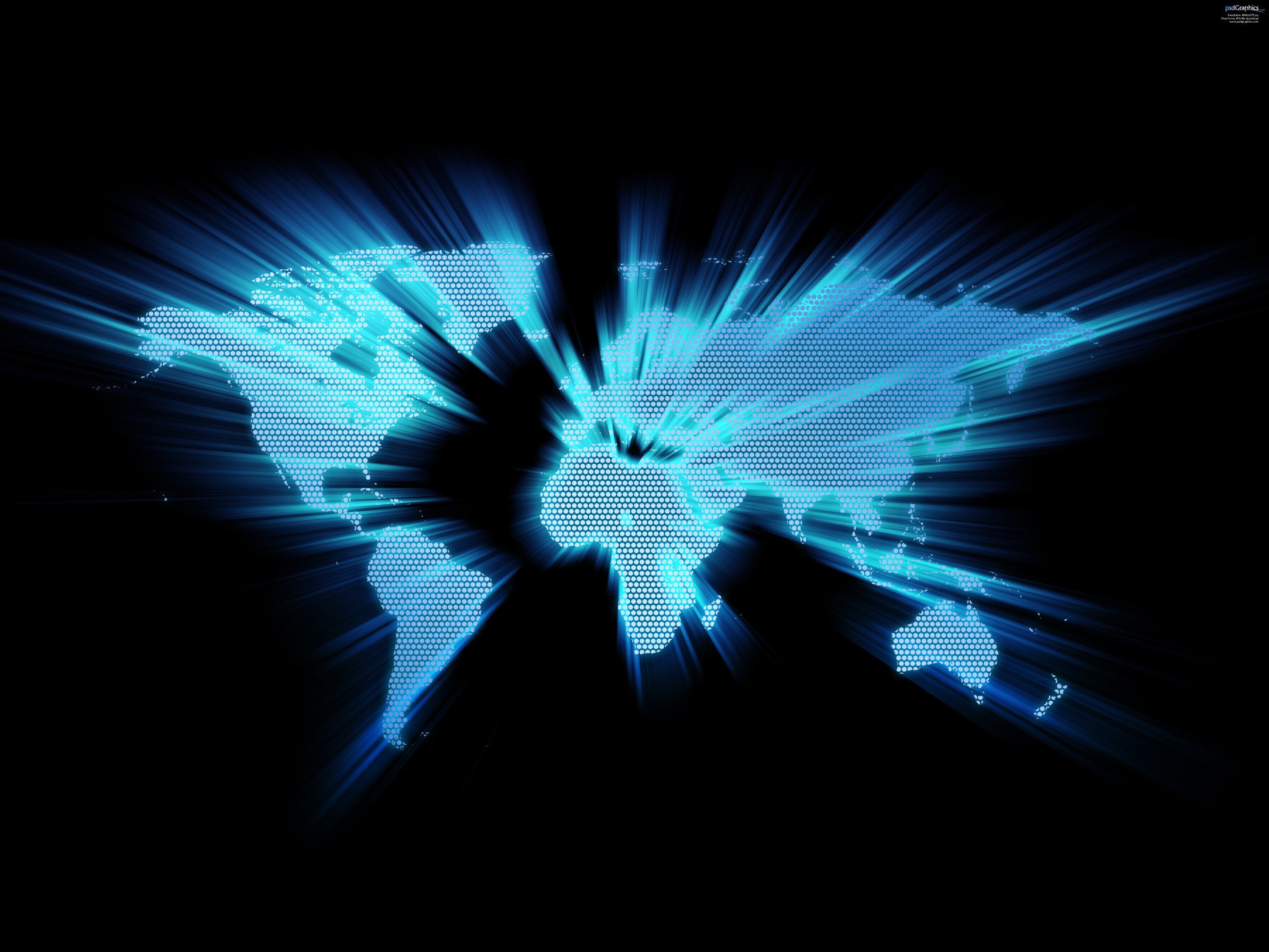 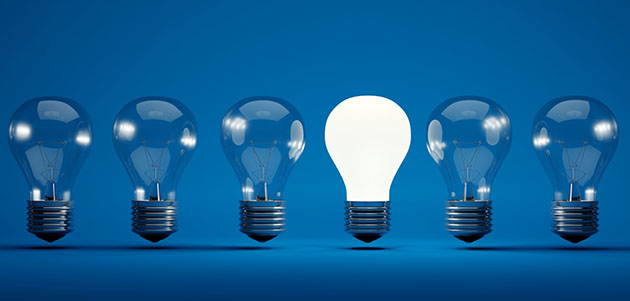 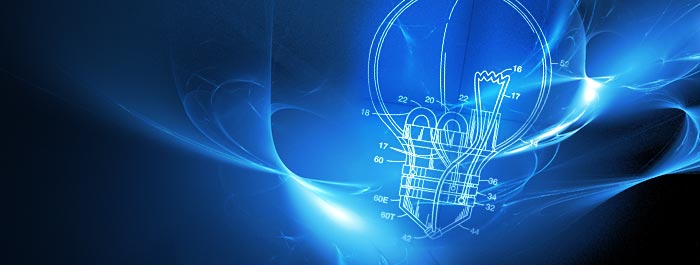 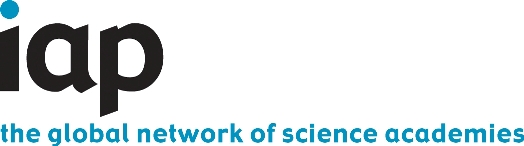 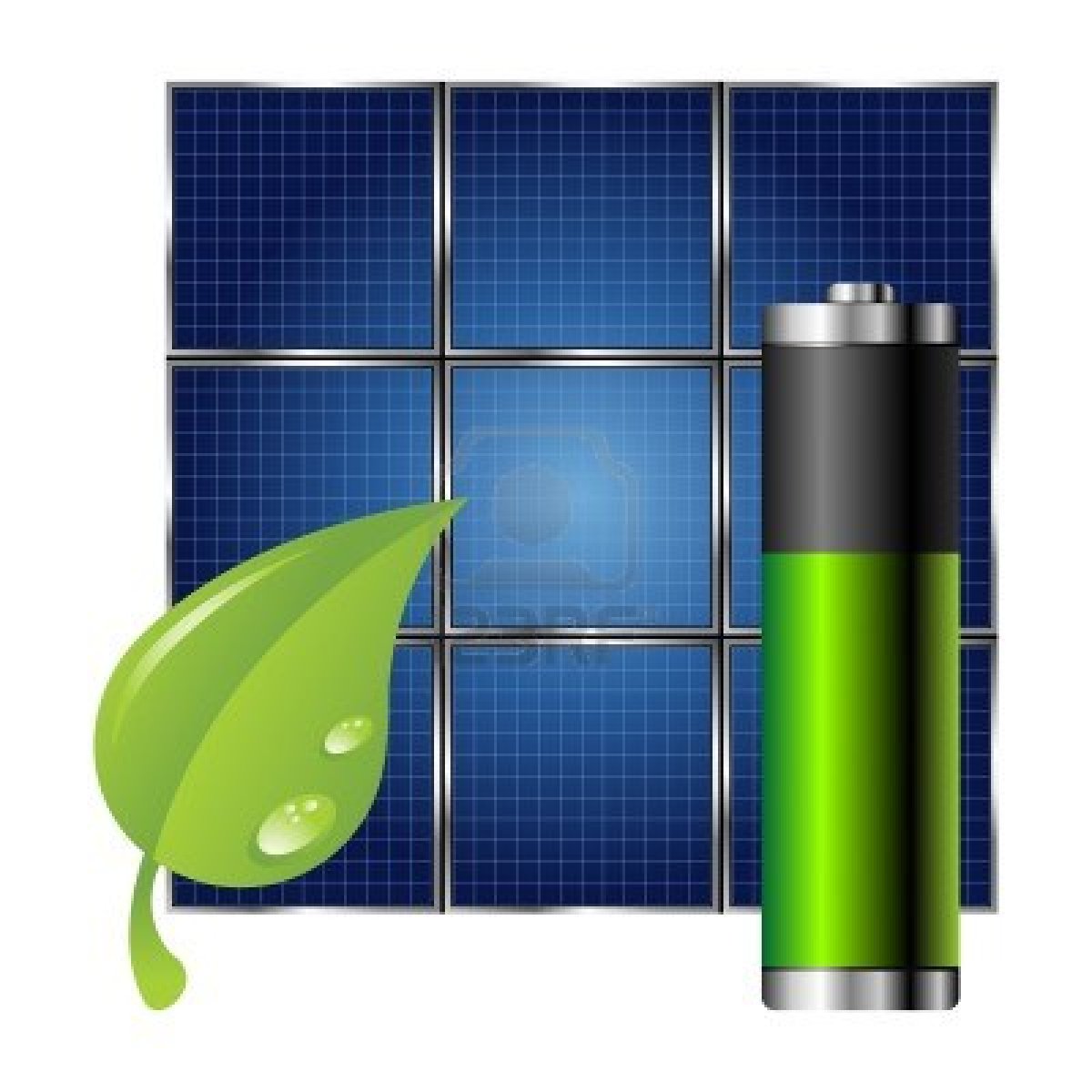 IAP Call for 
Sustainable 
Energy 
Solutions
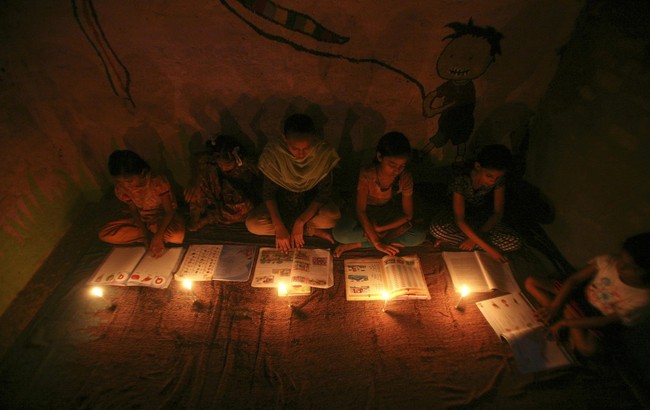 Ending Energy Poverty
through Science and Cooperation
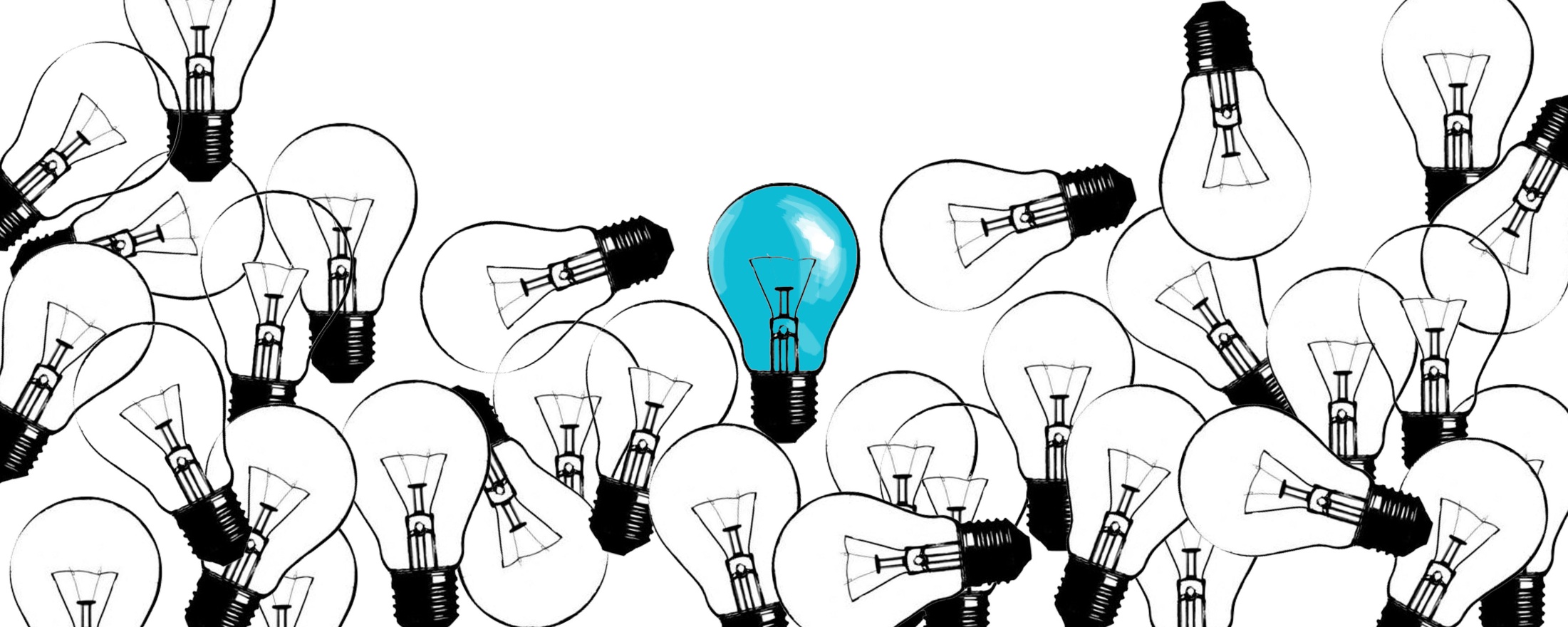